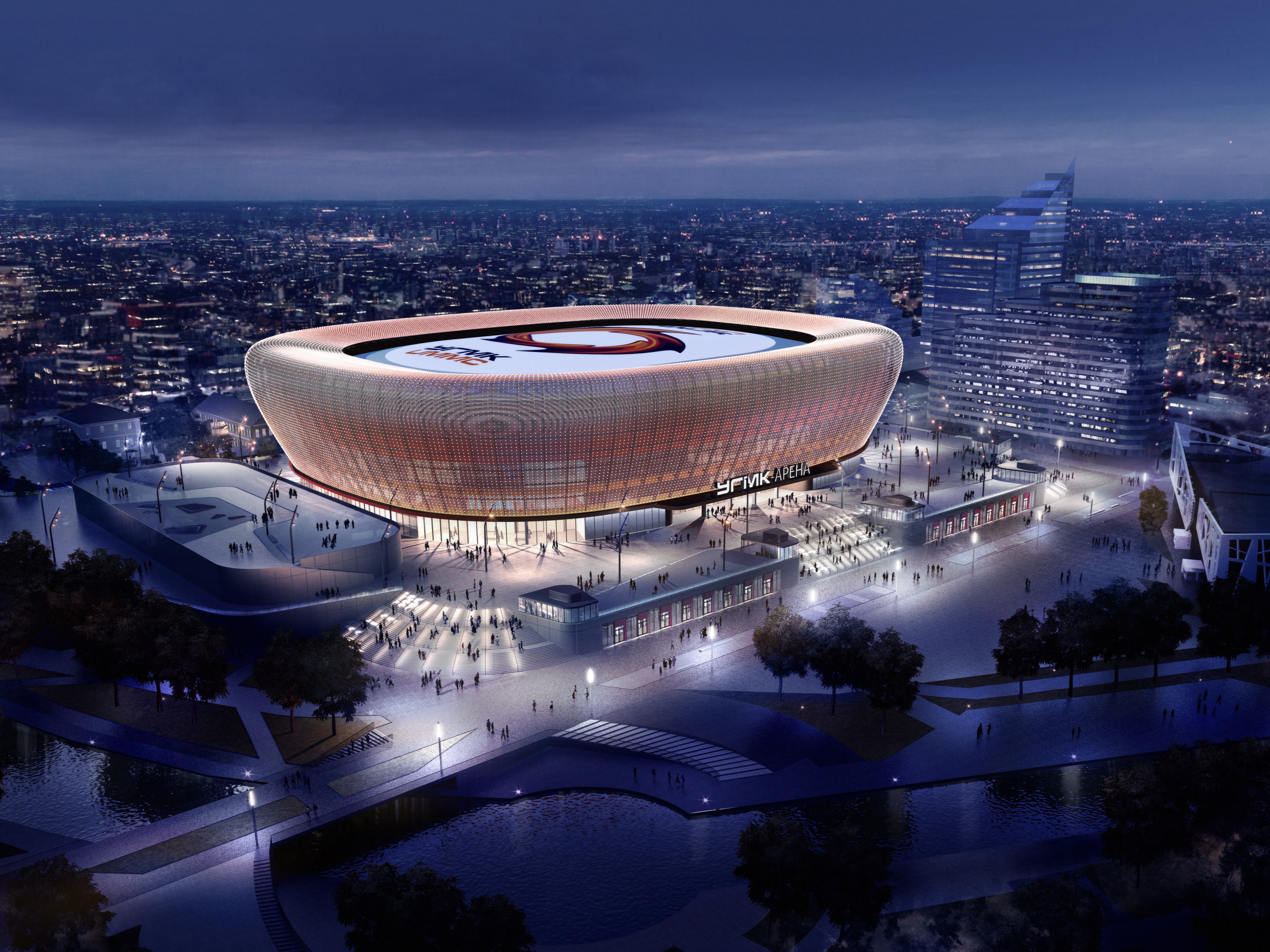 Многофункциональная Ледовая Арена на 15 000 зрителей в г. Екатеринбурге
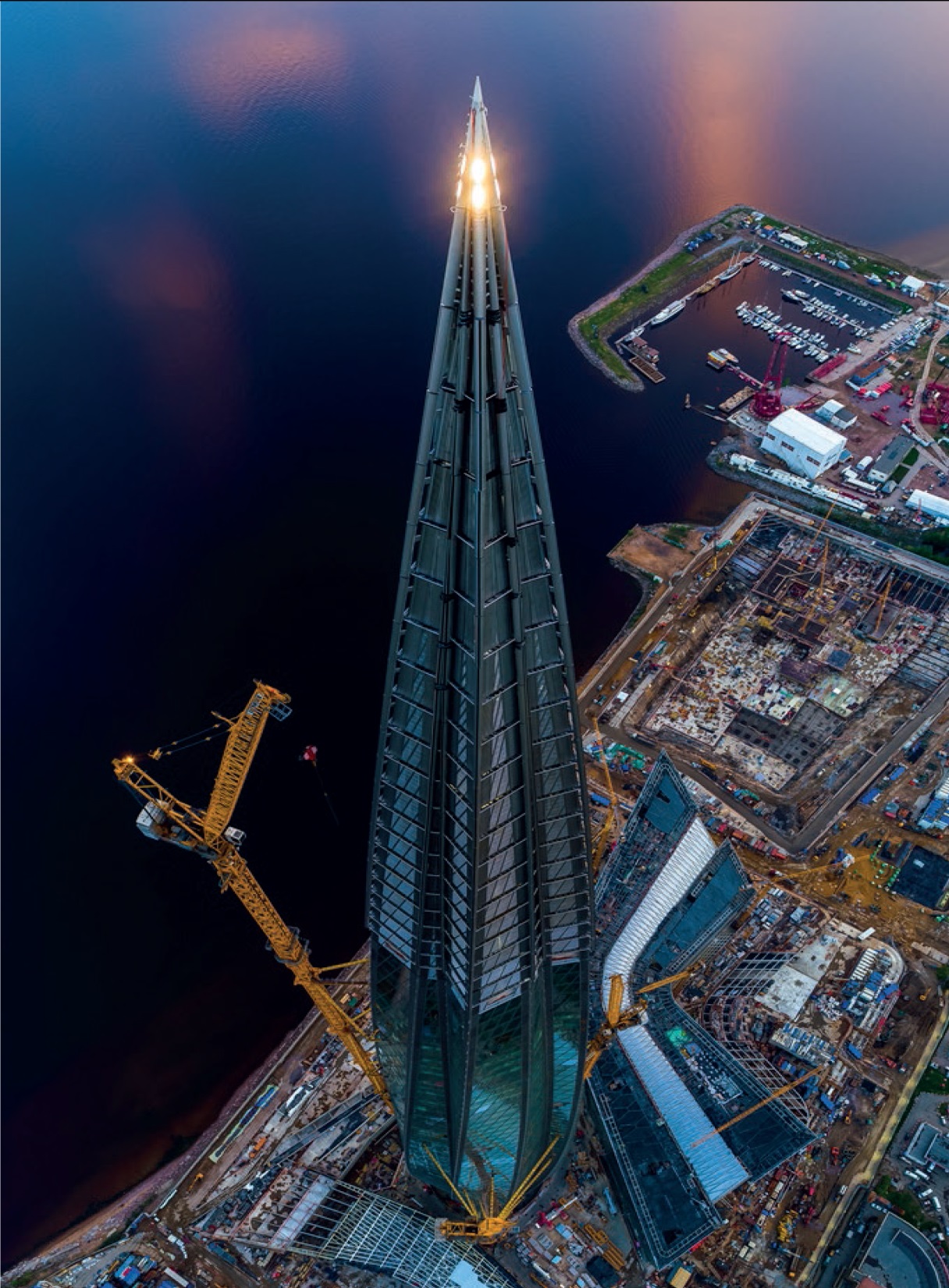 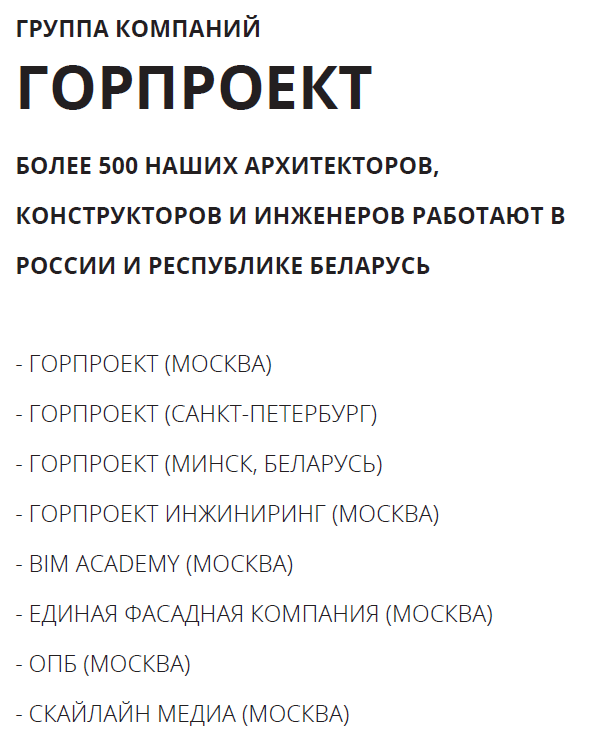 Расположение объекта
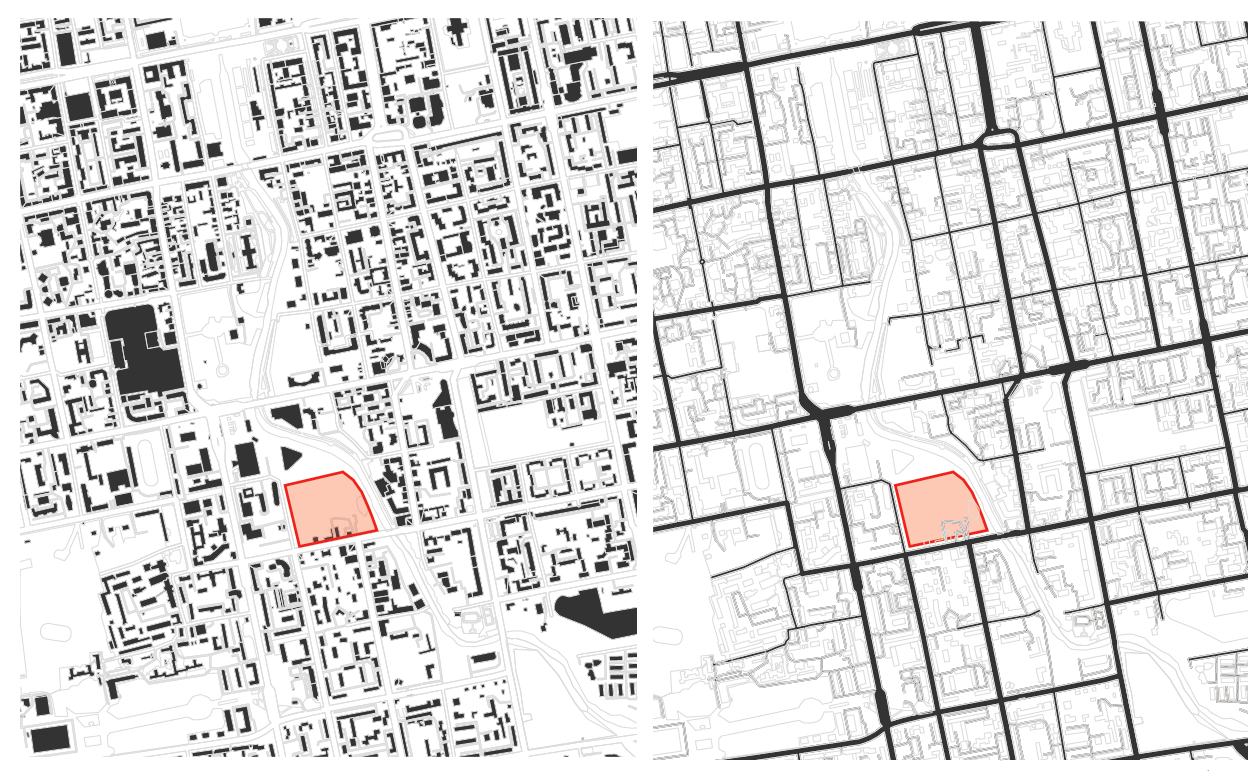 Организация участка
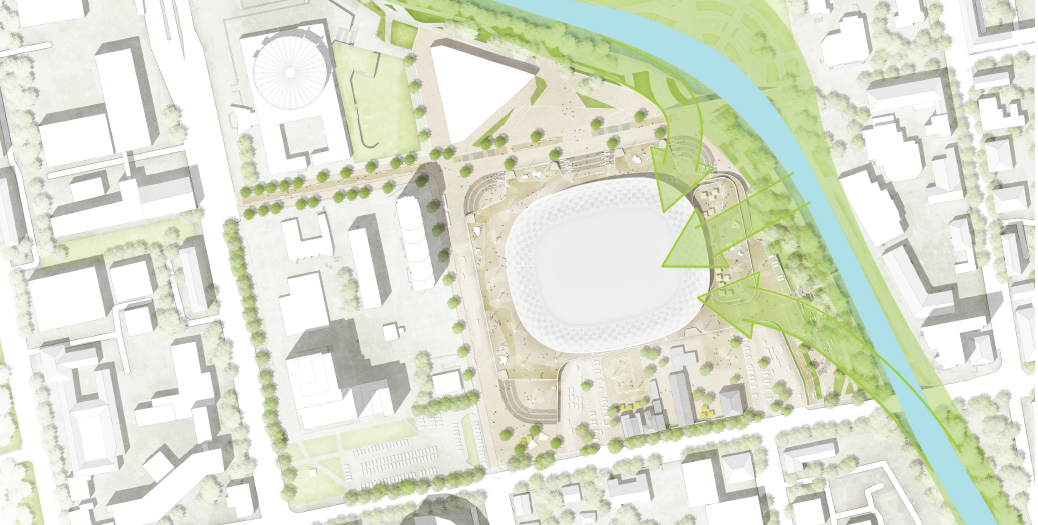 Схема планировочной организации земельного участка
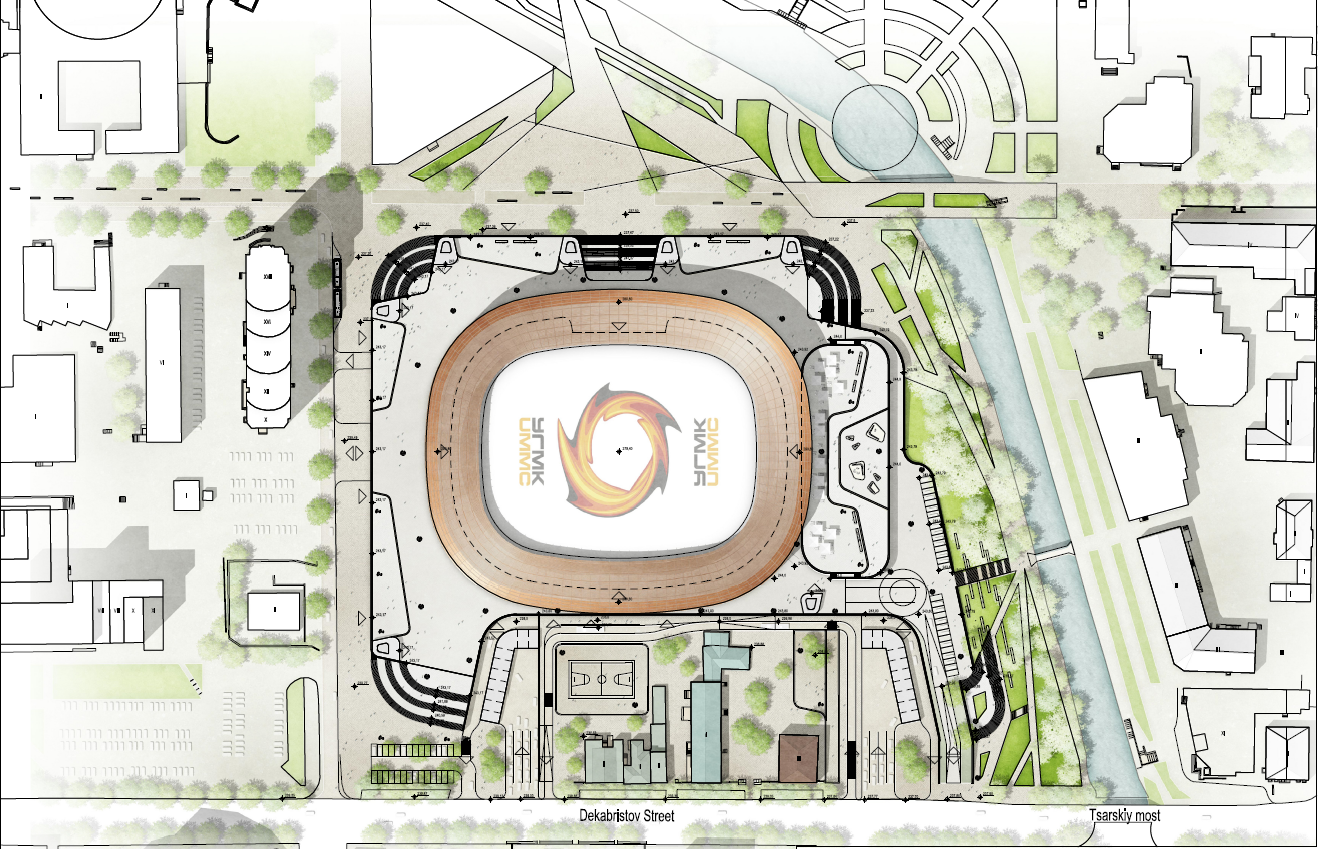 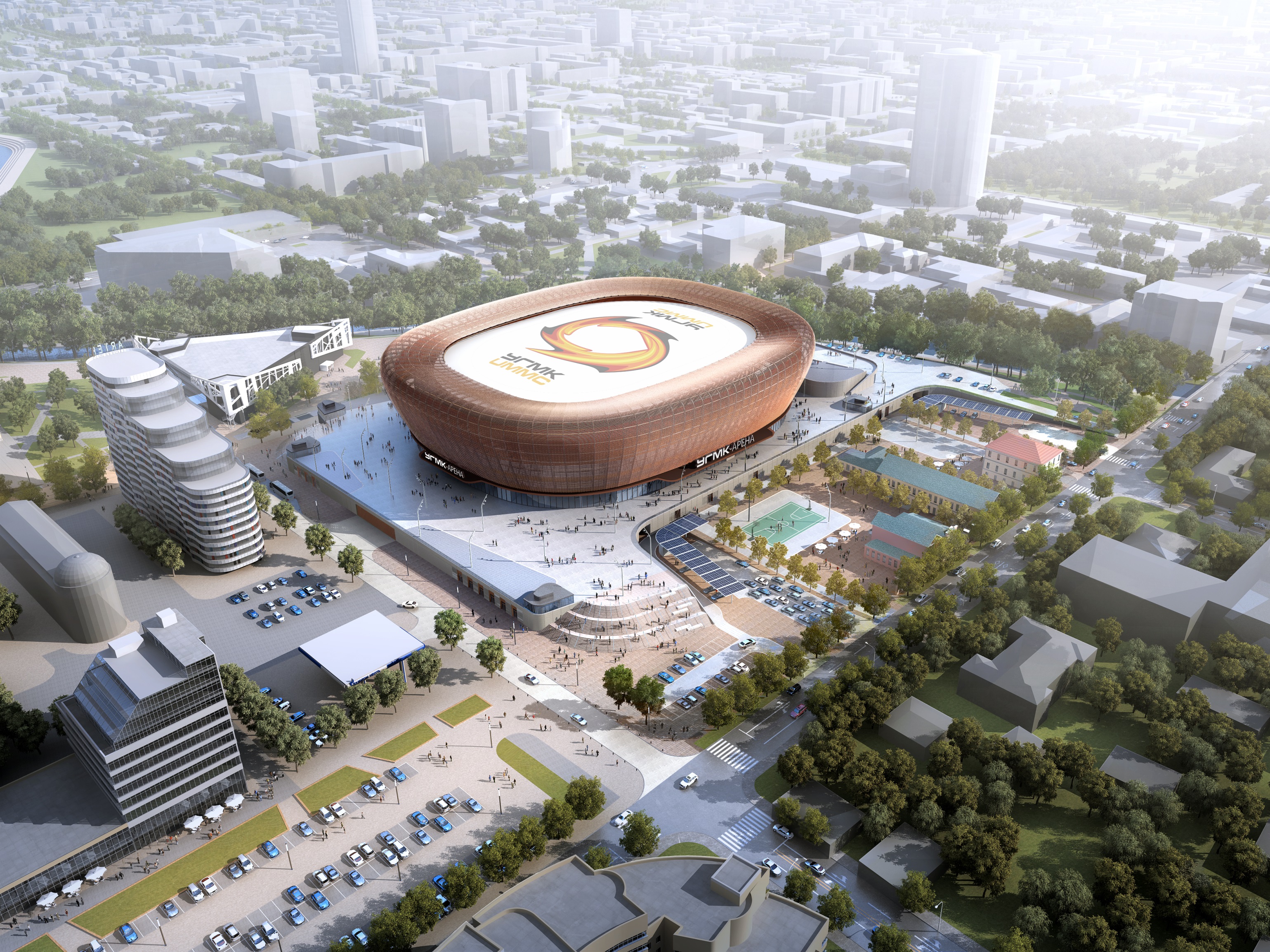 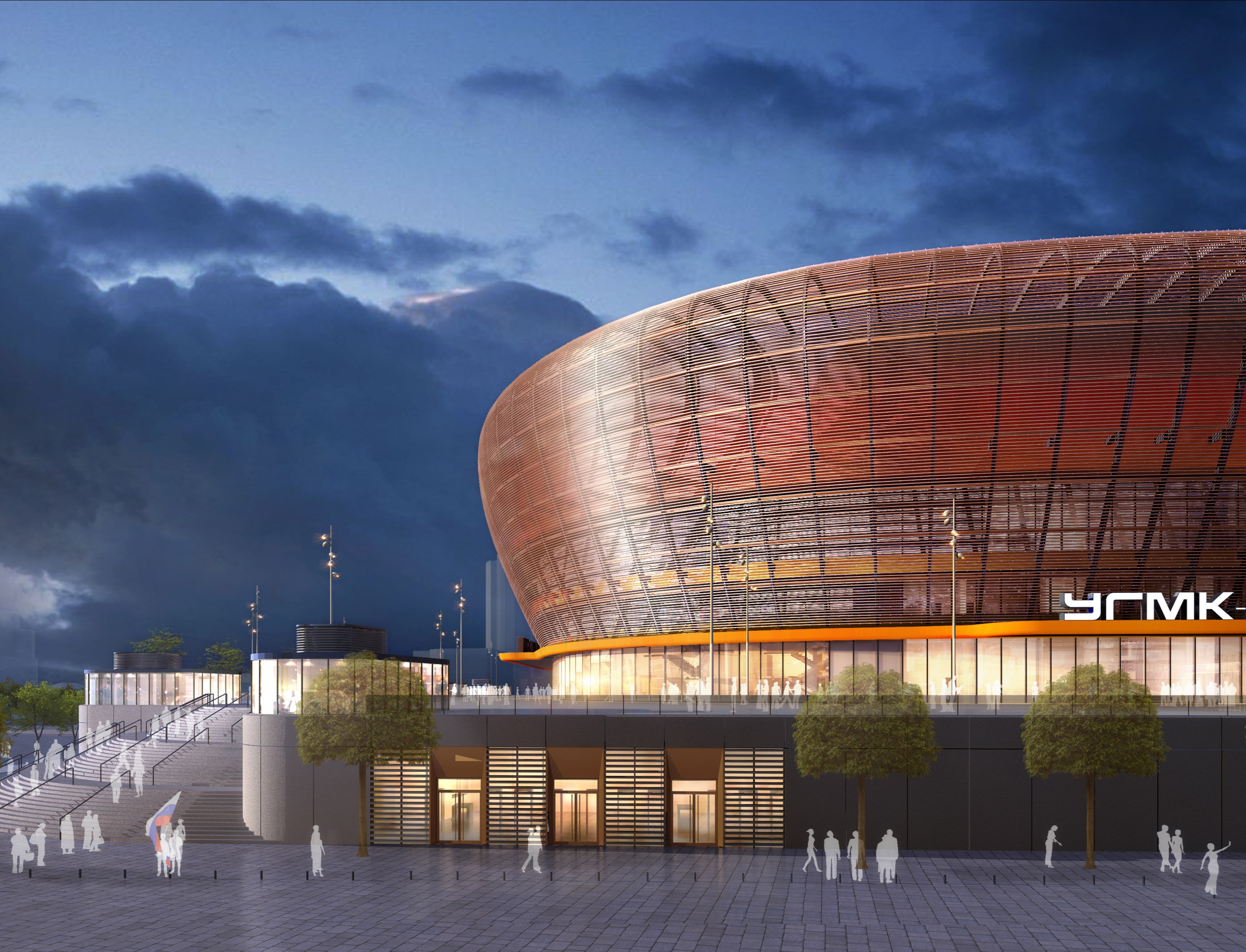 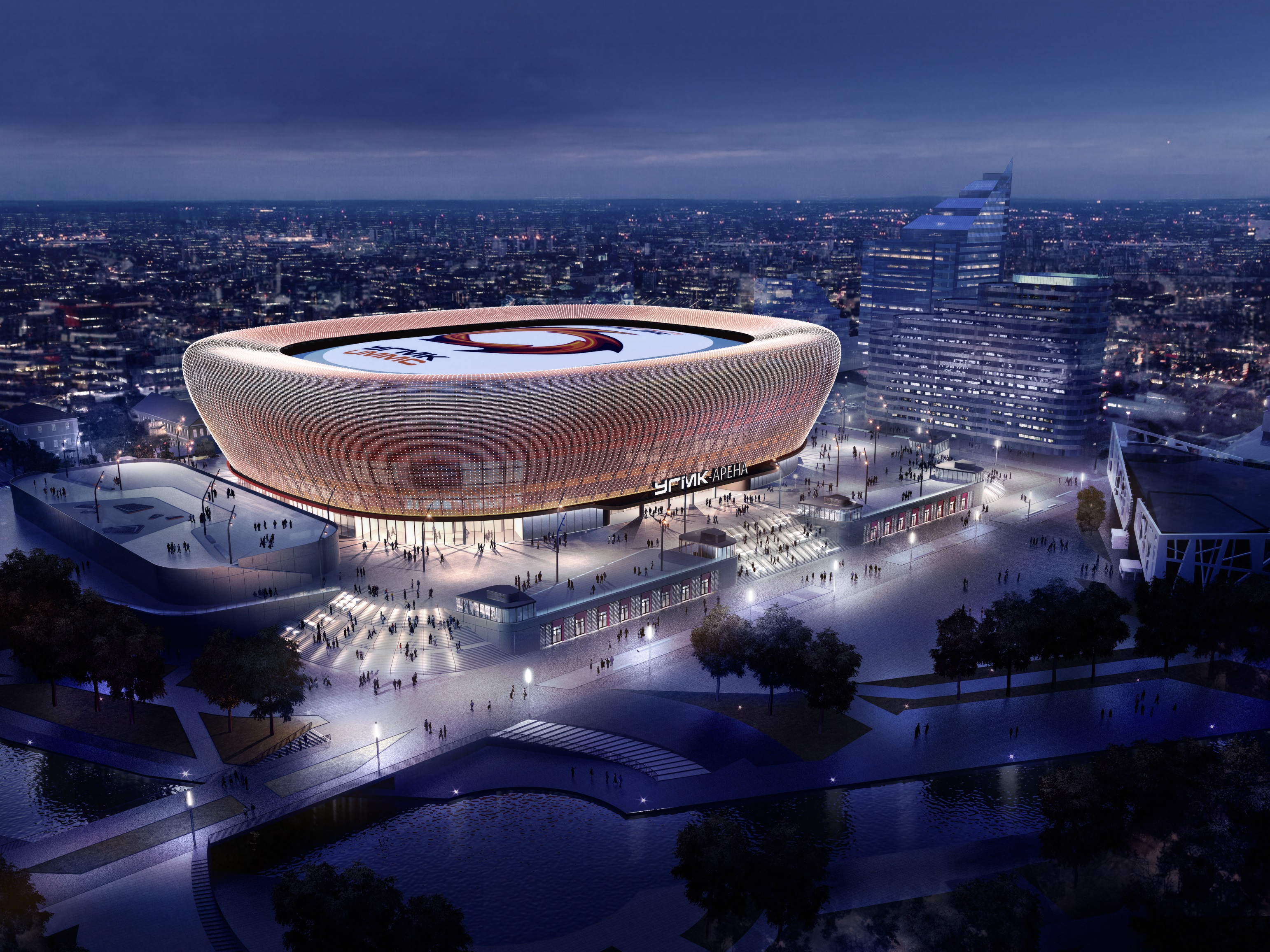 План 0 уровня
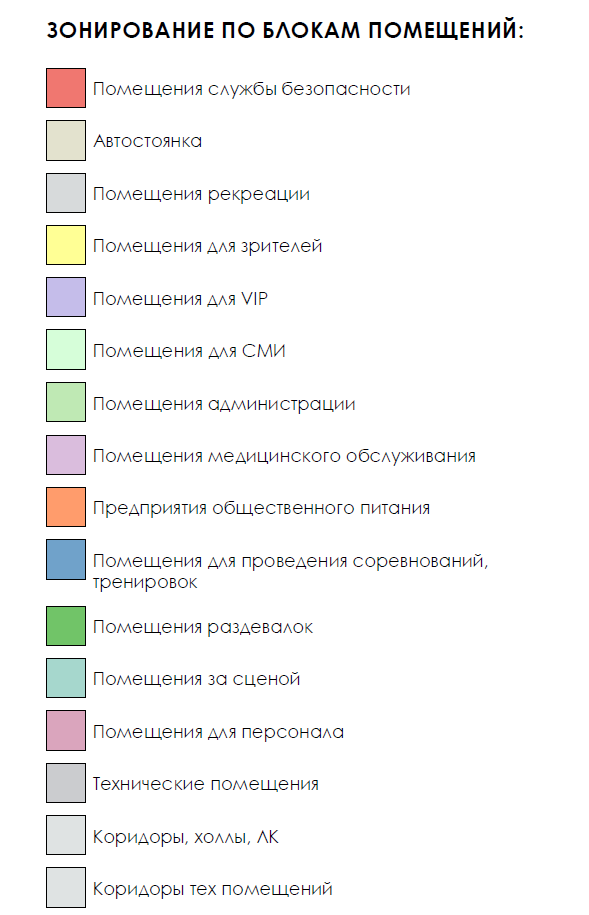 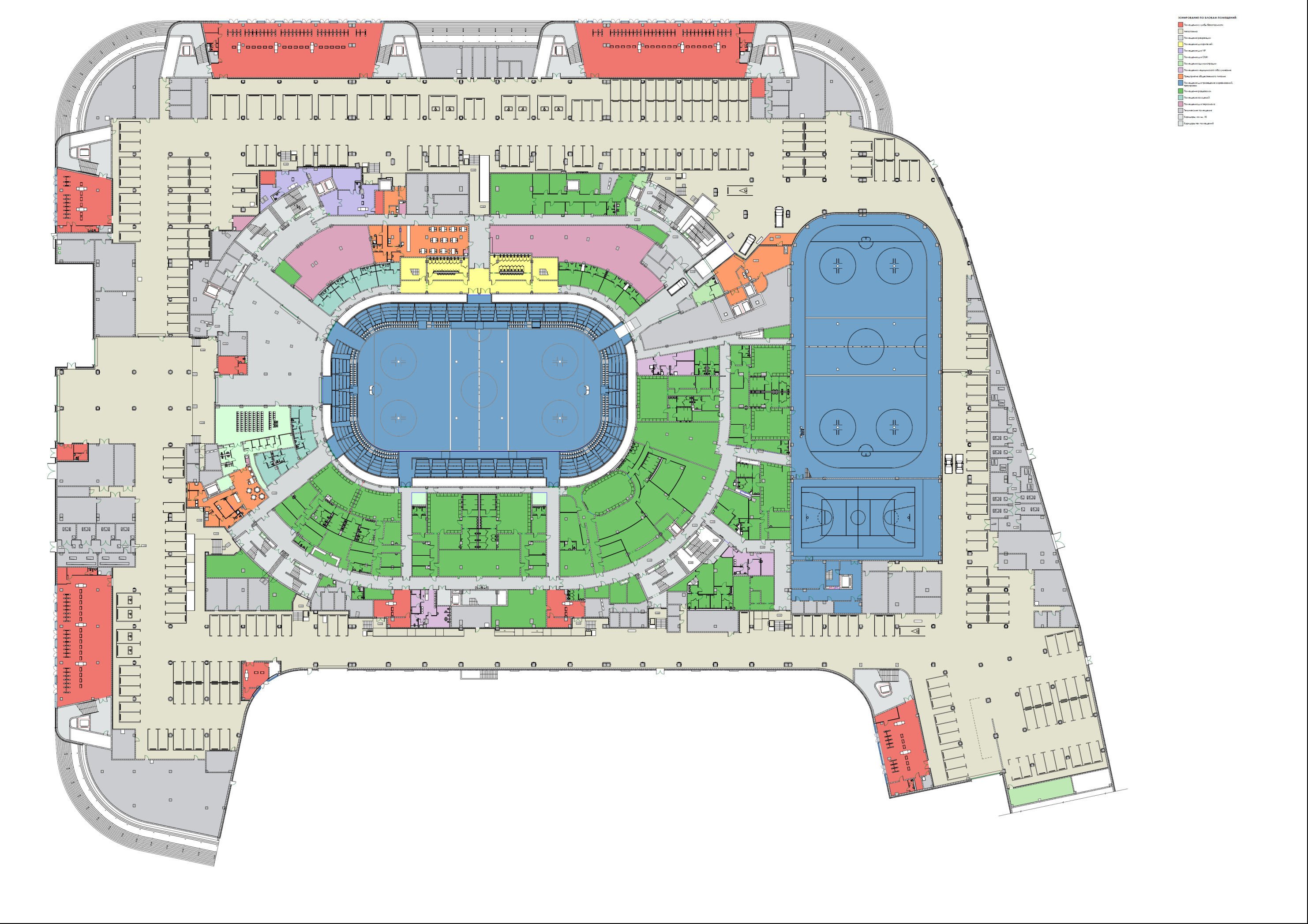 План 1 уровня
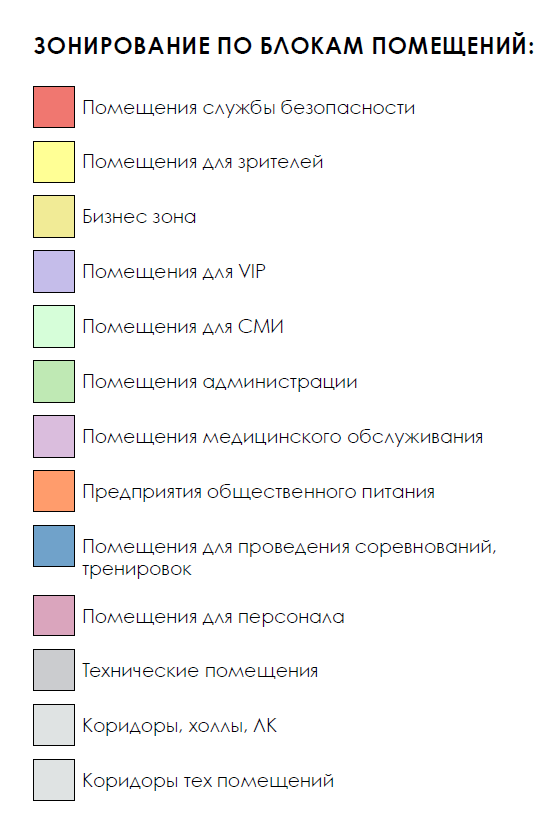 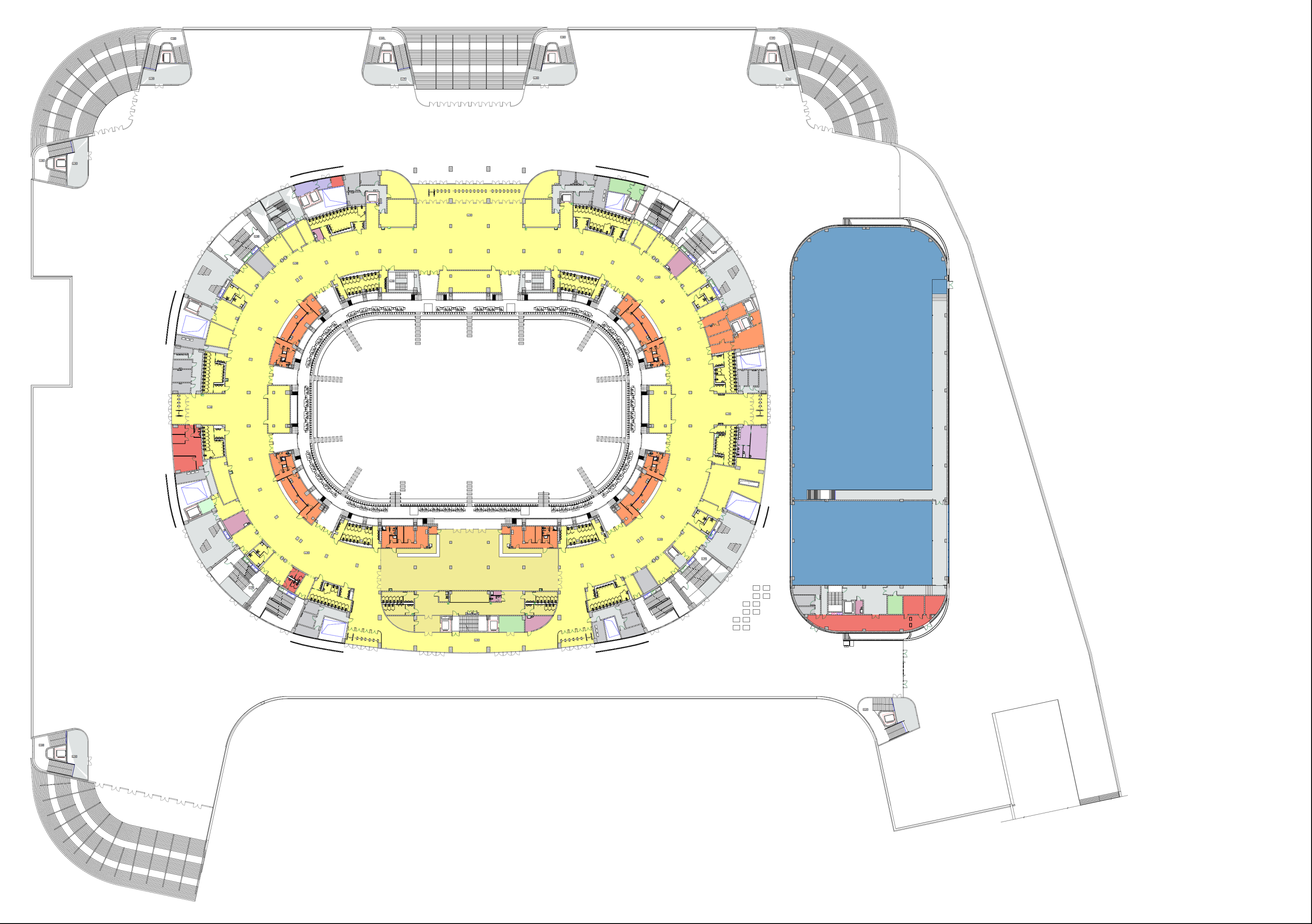 План 2 уровня
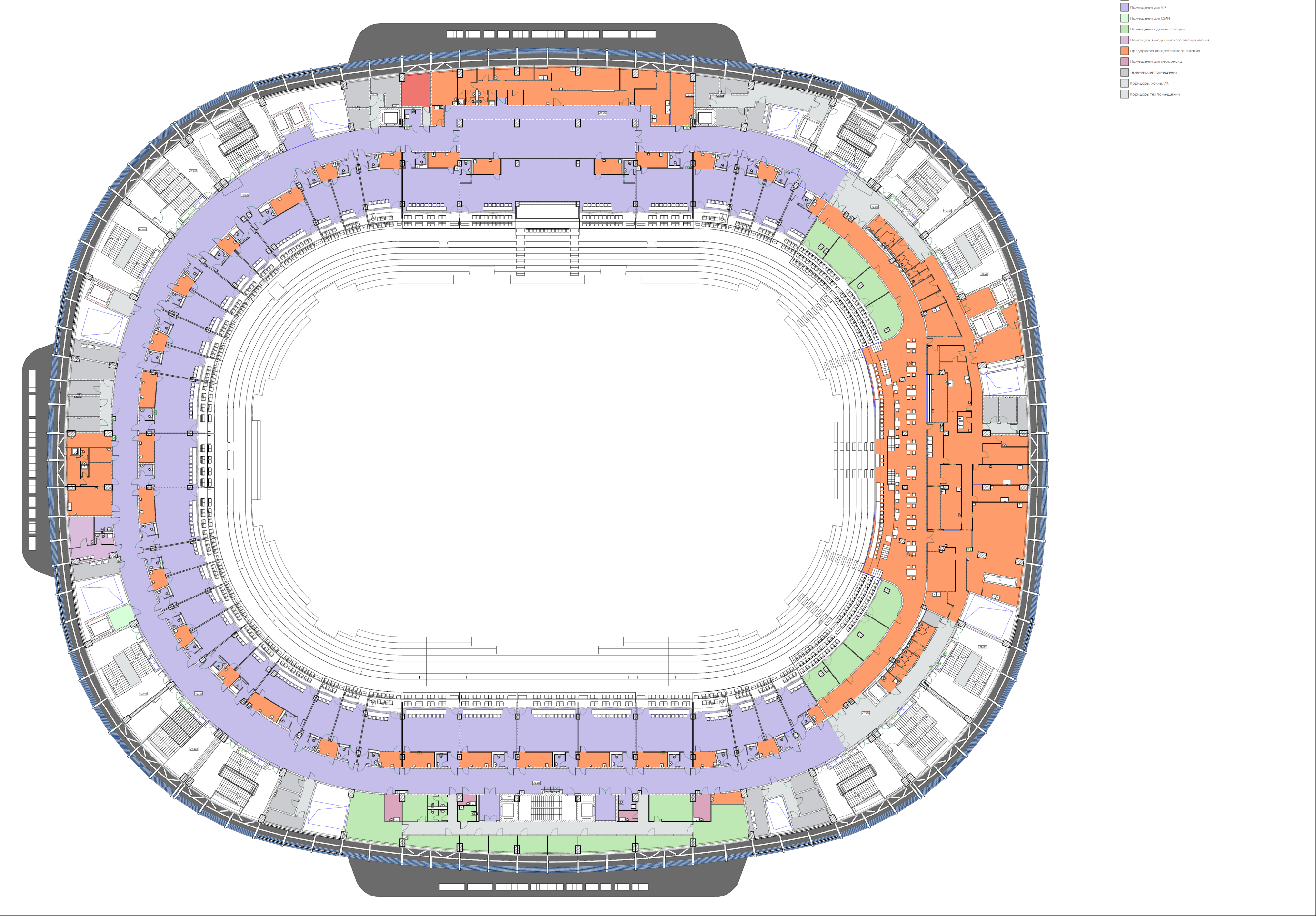 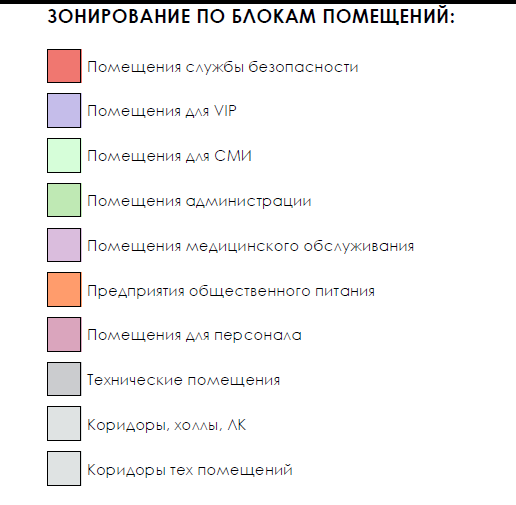 План 3 уровня
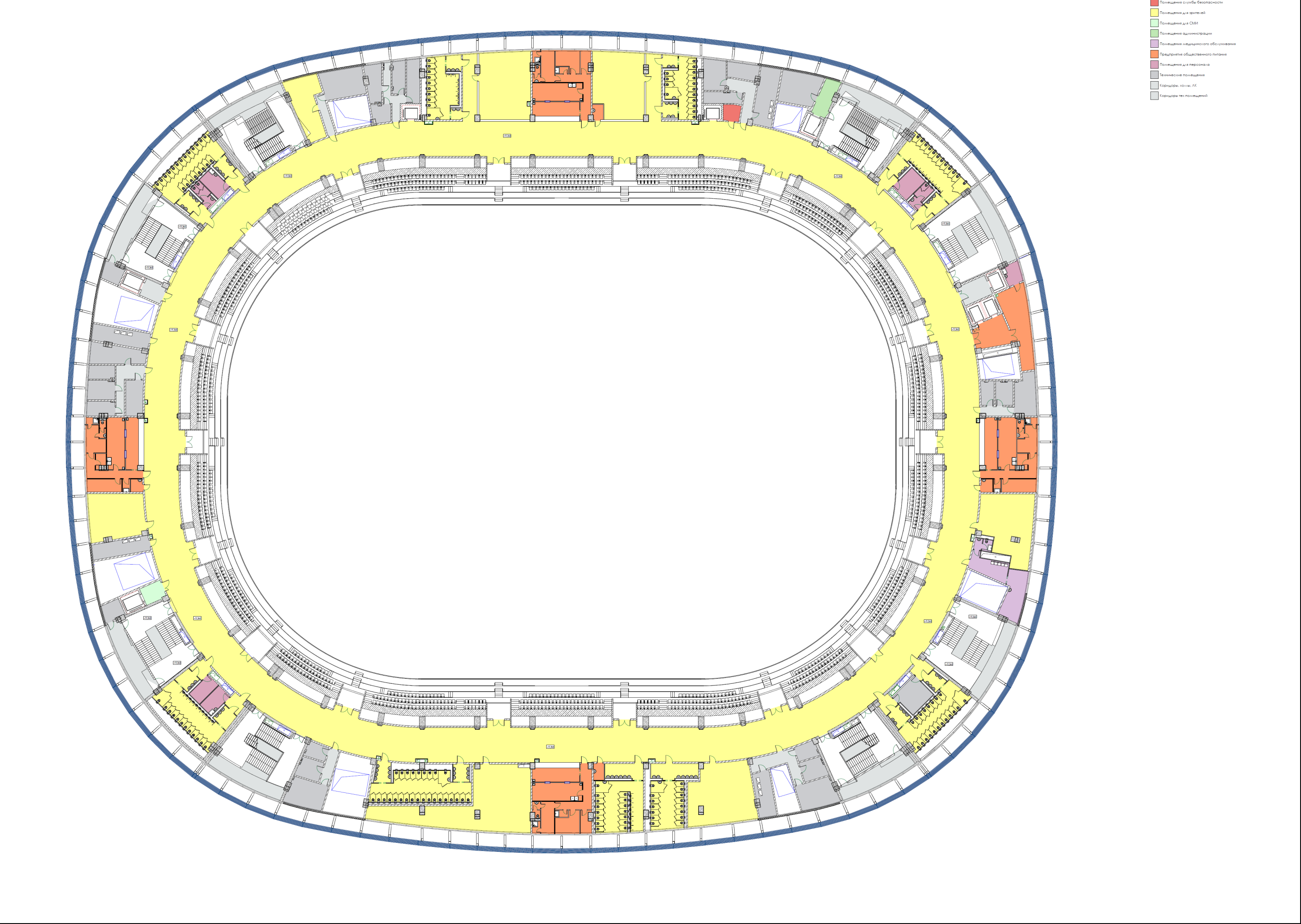 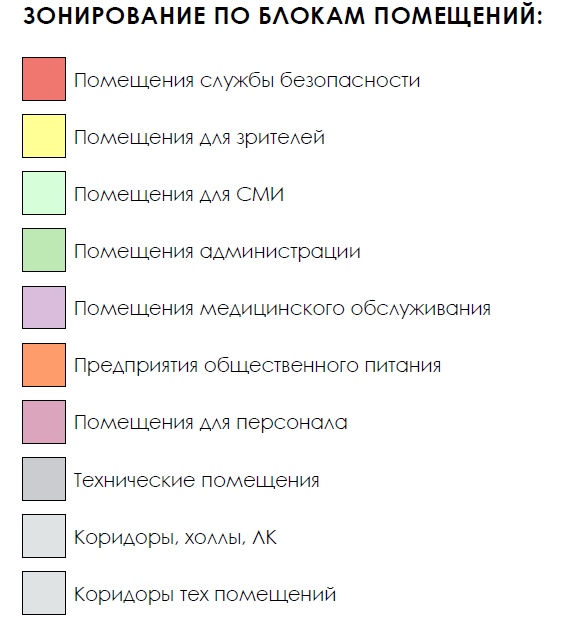 План 4 уровня
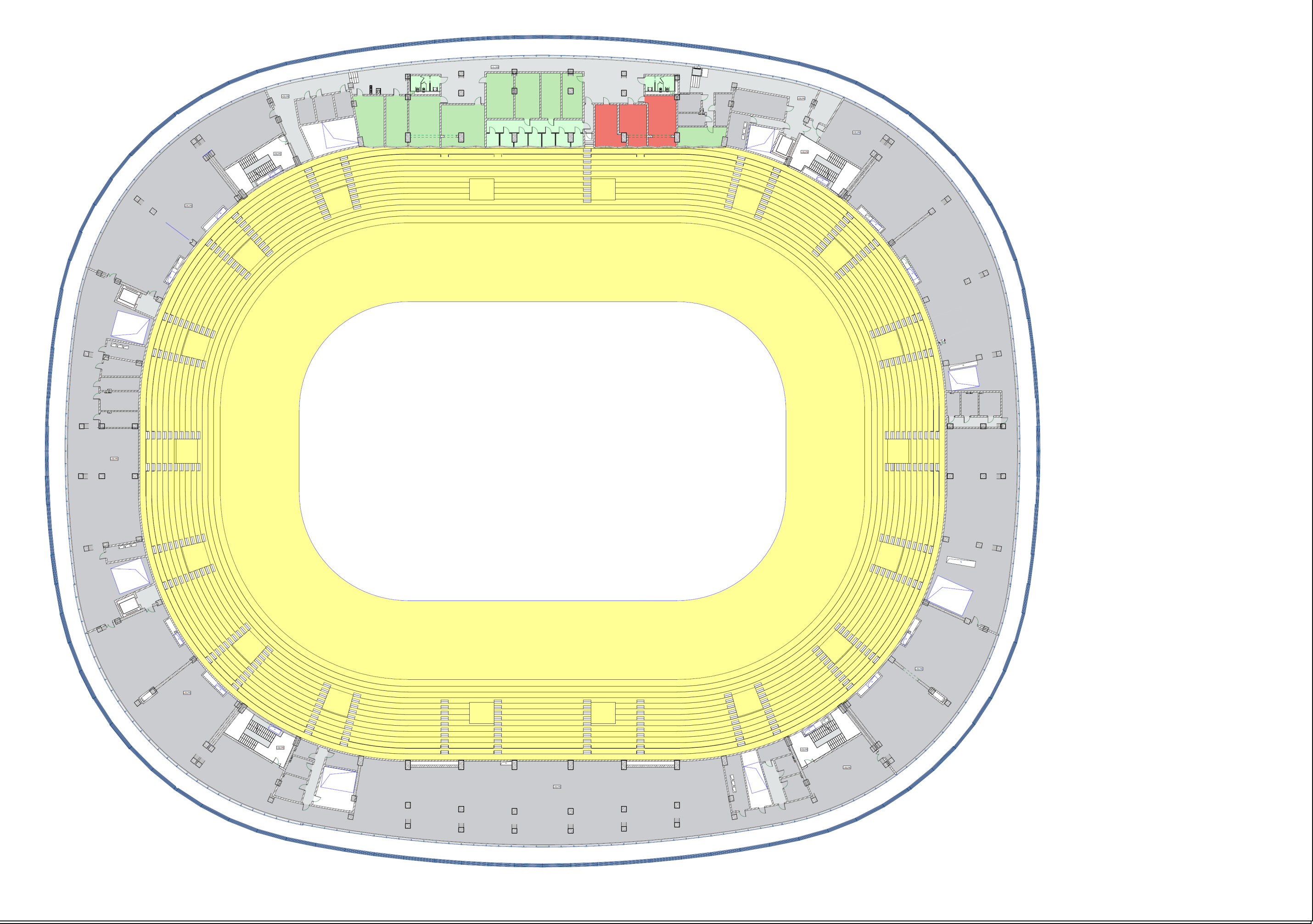 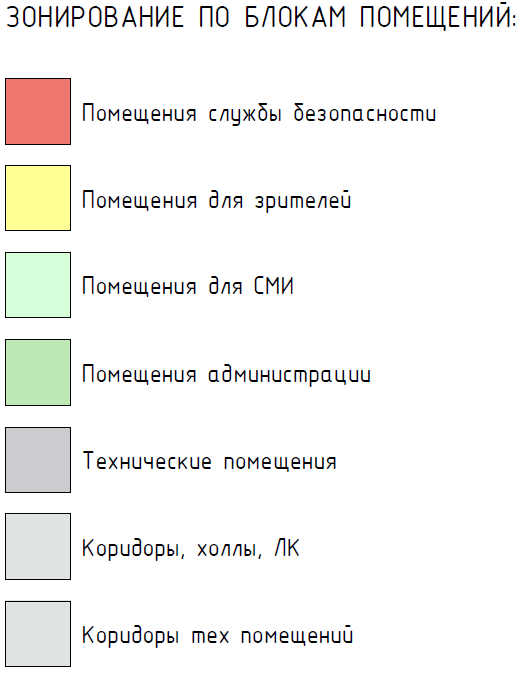 Разрезы и параметры этажей
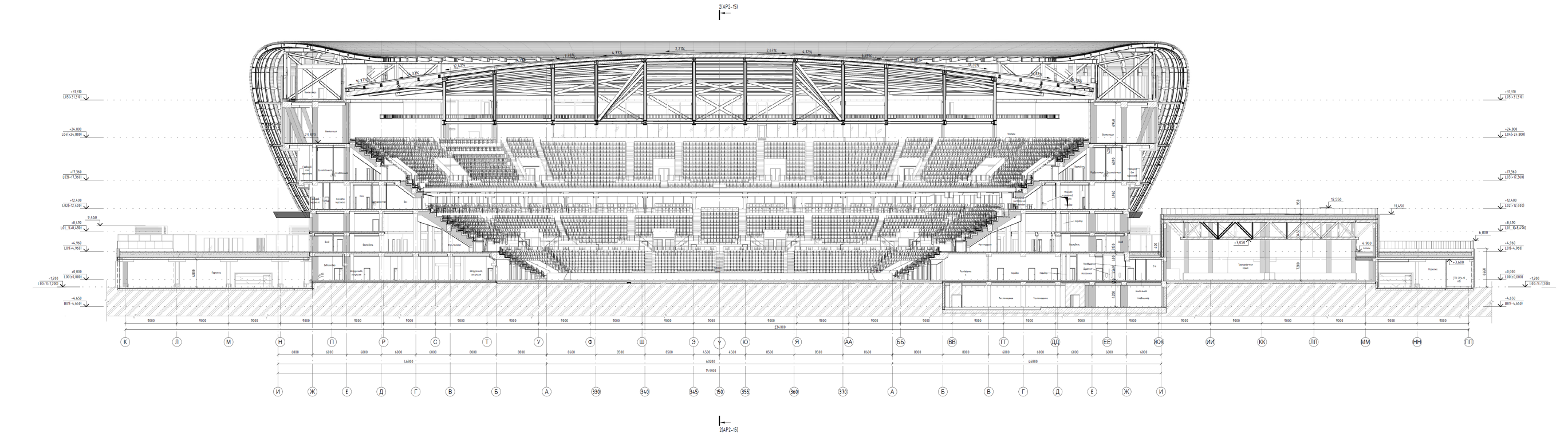 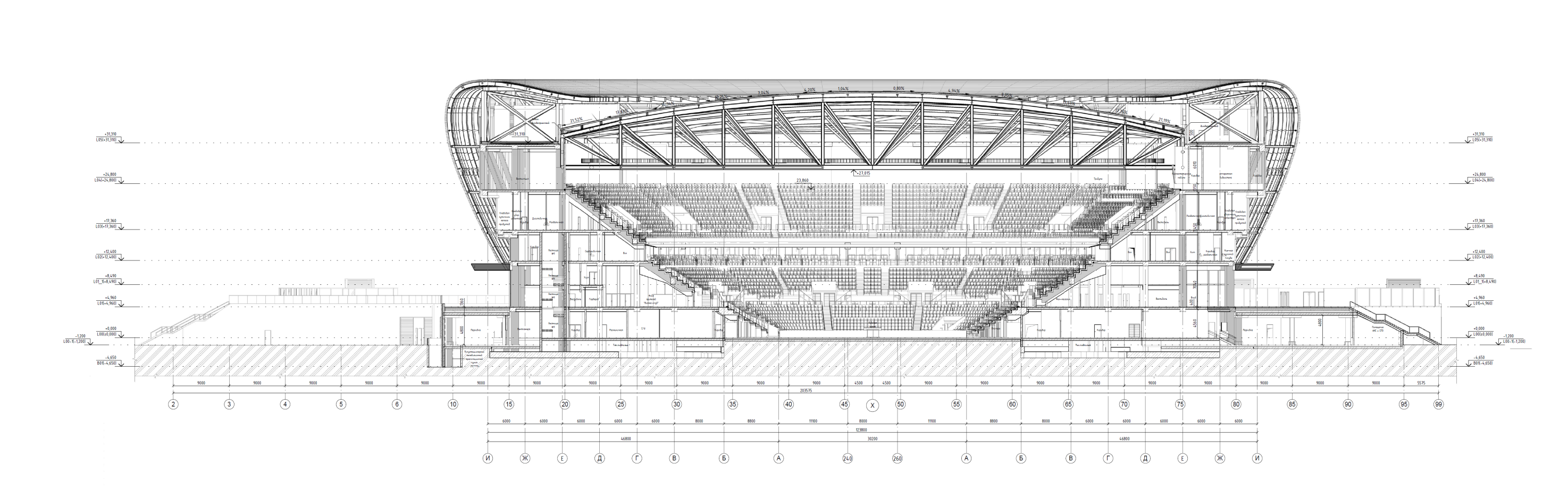 Многофункциональность
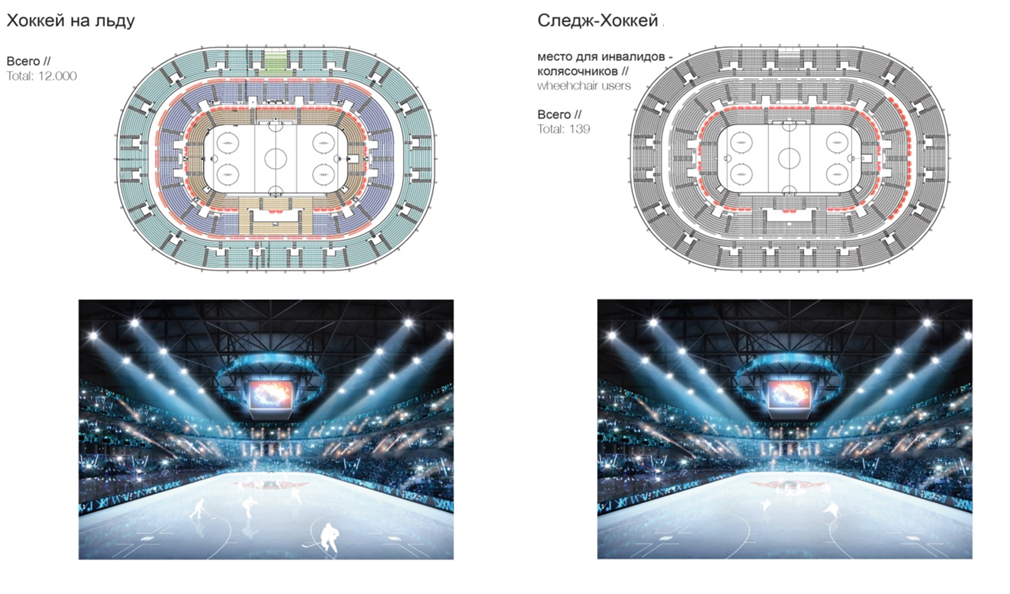 Многофункциональность
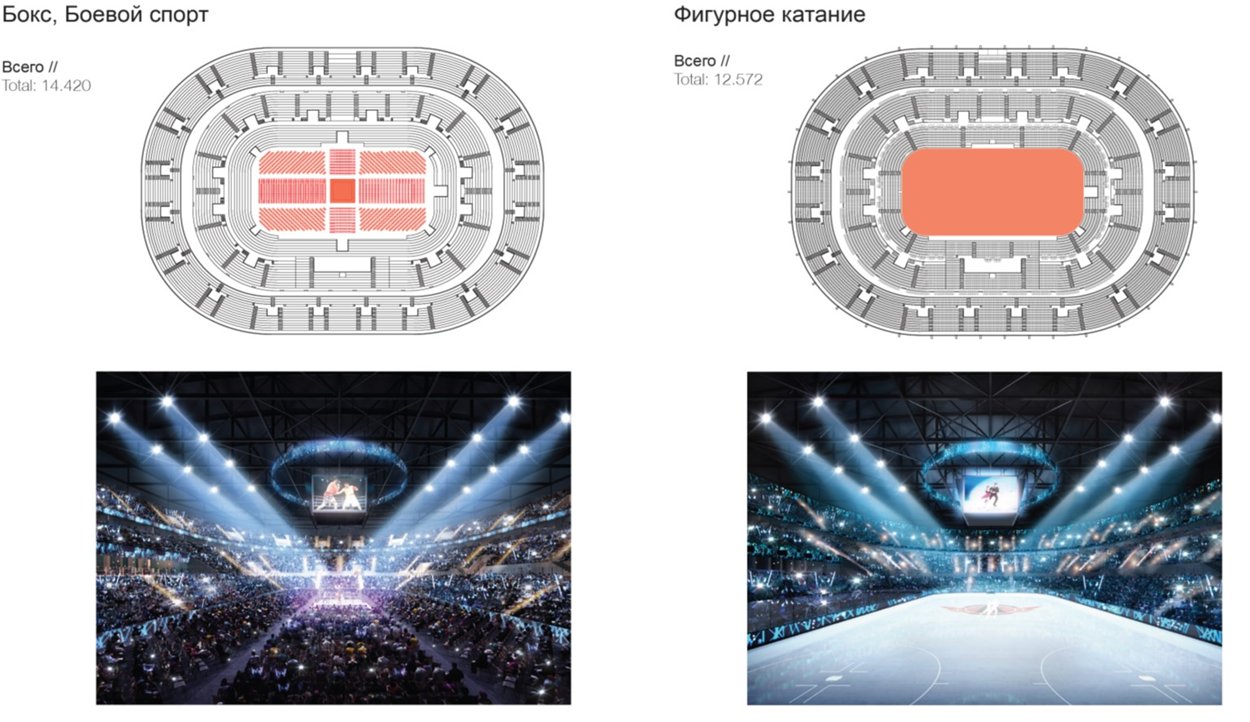 Многофункциональность
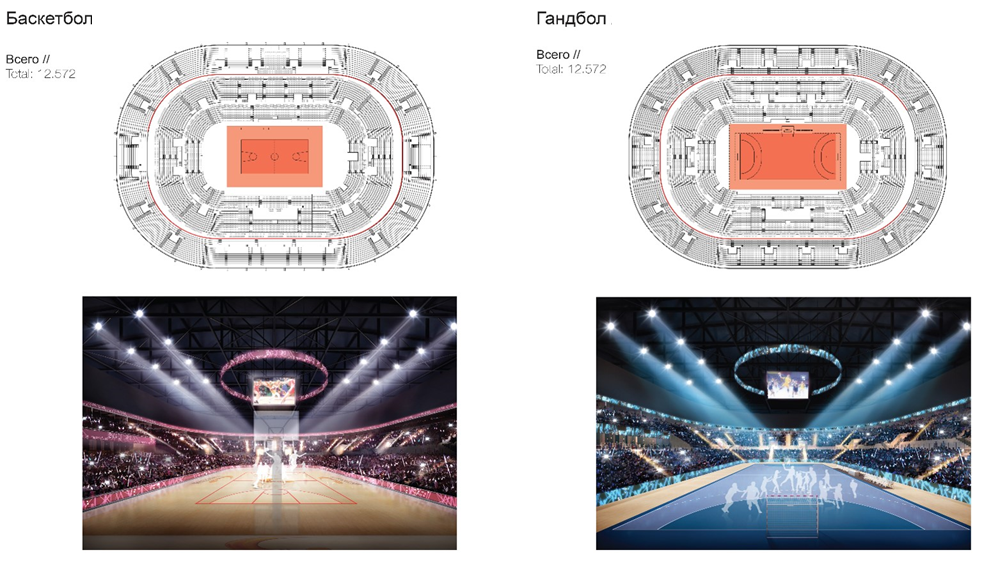 Многофункциональность
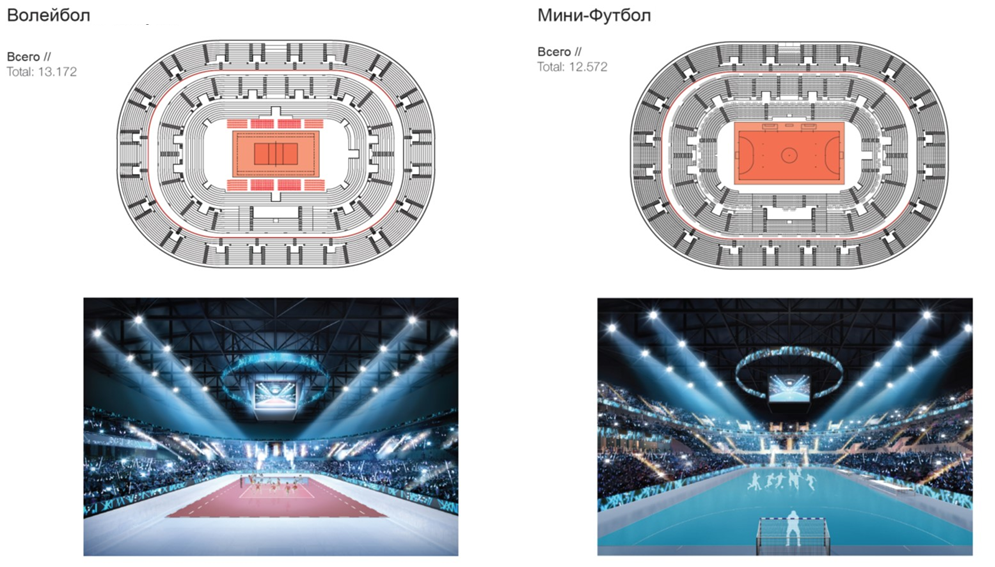 Многофункциональность
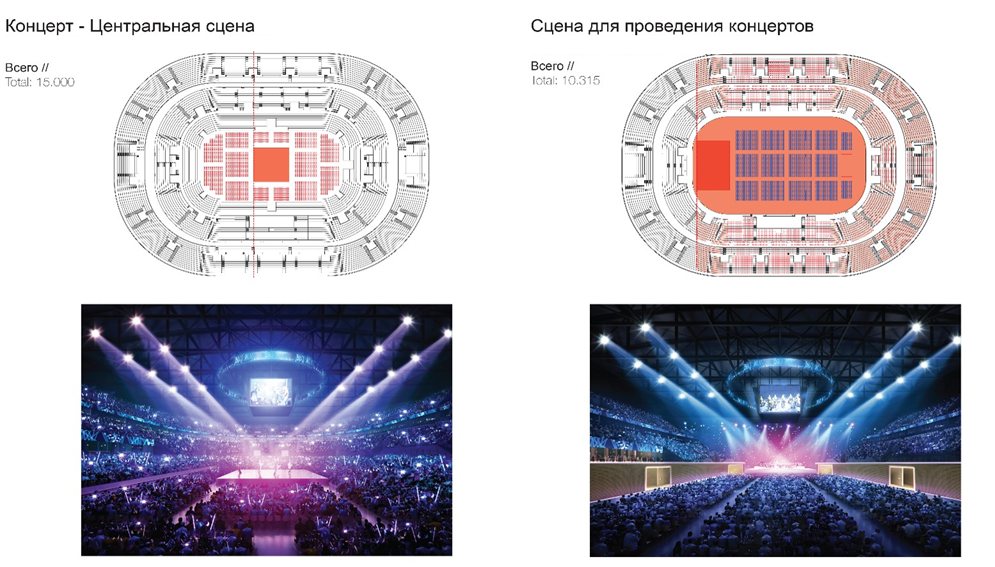 Трансформация
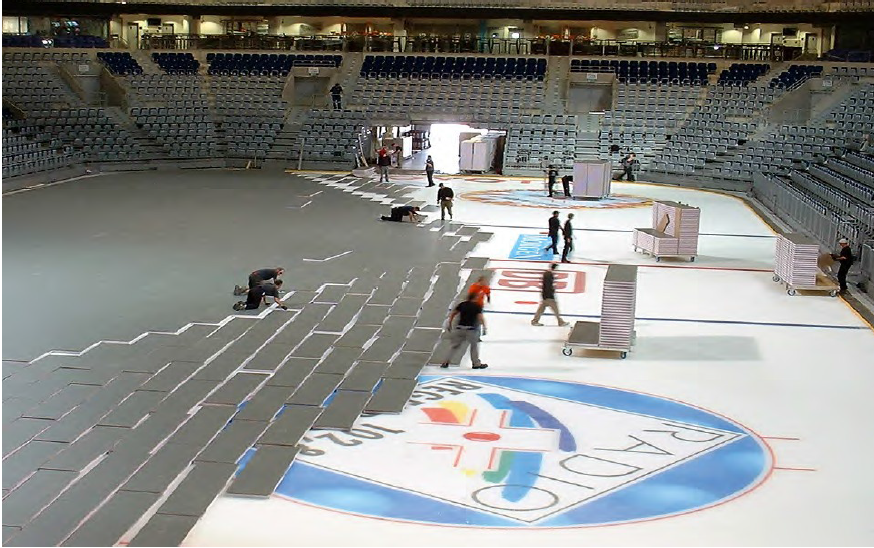 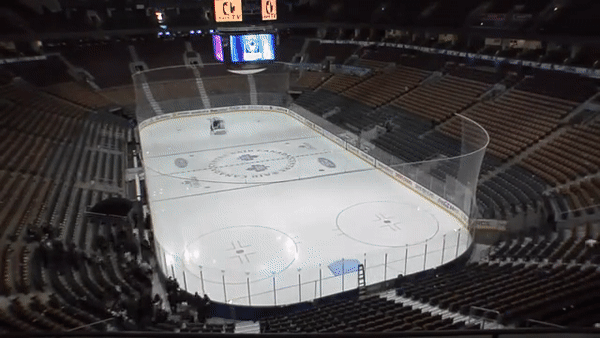 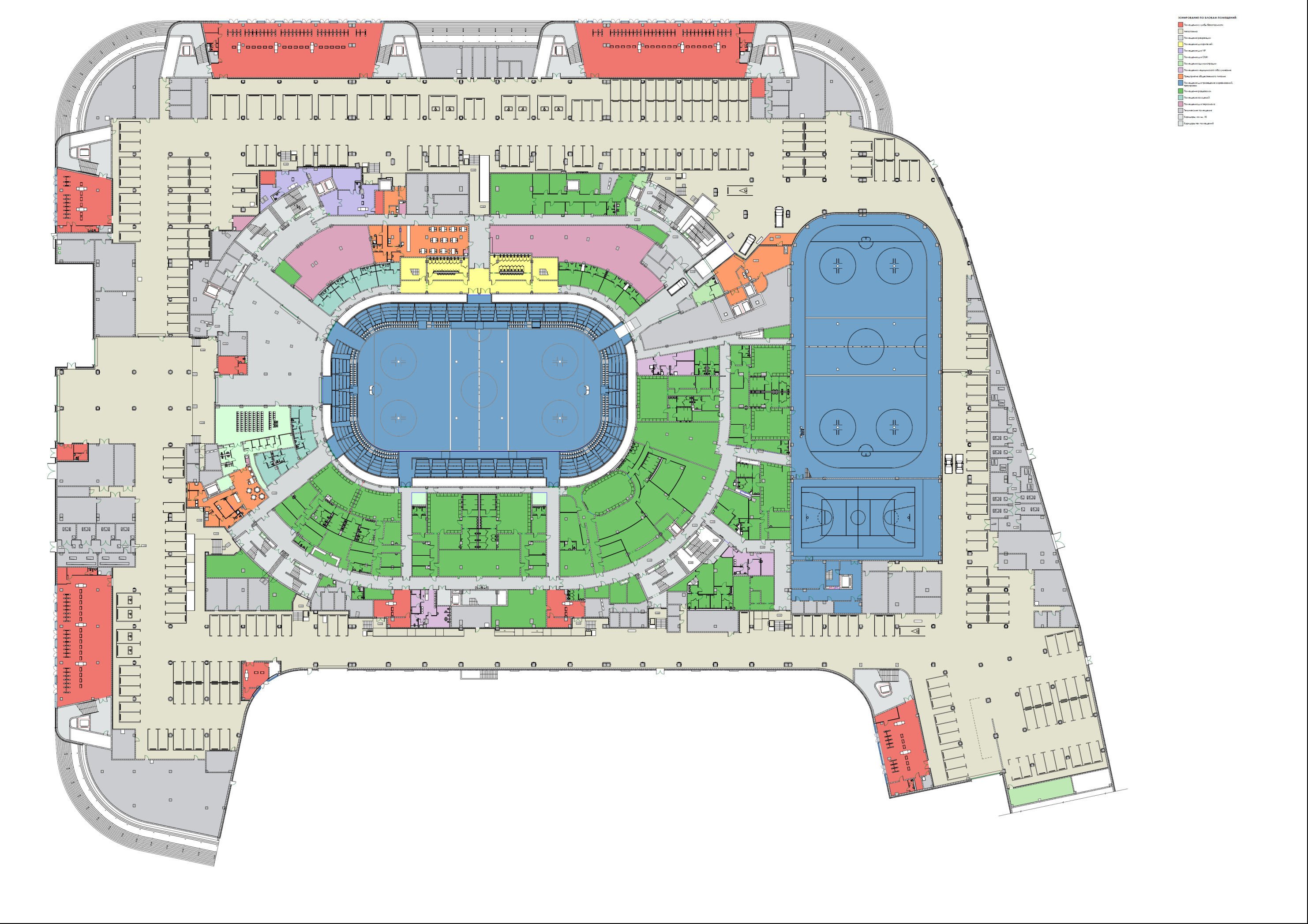 Ледовая арена в г. Екатеринбурге это
16 000м2
6 000 тонн
1 200 км.
вес металлоконструкций основной Арены
площадь медиафасада
проводов и кабелей
2 ледовых поля
15 000 зрителей
188 кластеров
основное и тренировочное
система звукоусиления  основной Арены
вместимость в режиме концерта
9 раздевалок
224 прожектора
1 700 м2
что позволяет провести любые мероприятия, в т.ч. ЧМ по хоккею
освещение основной Арены
светодиодных экранов
До встречи в Екатеринбурге!